SINBAD: Set INspection Based Anomaly Detection
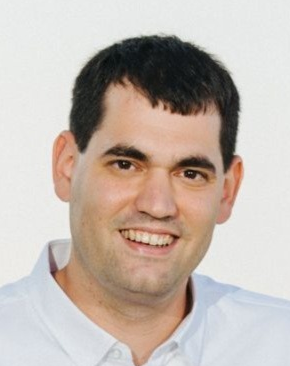 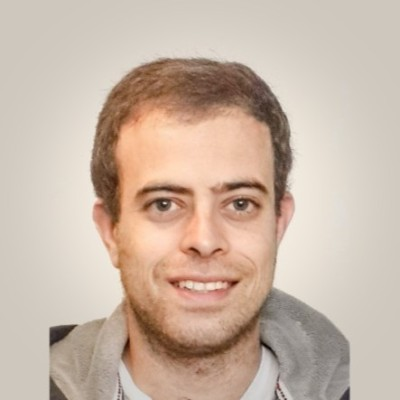 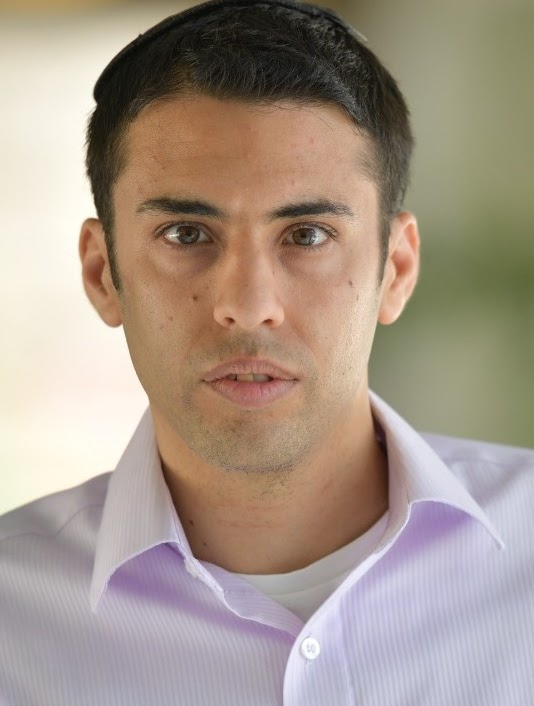 Niv Cohen, Issar Tzachor & Yedid Hoshen
The Hebrew University
‹#›
Anomaly Detection
Objective: Discovering rare, interesting phenomena
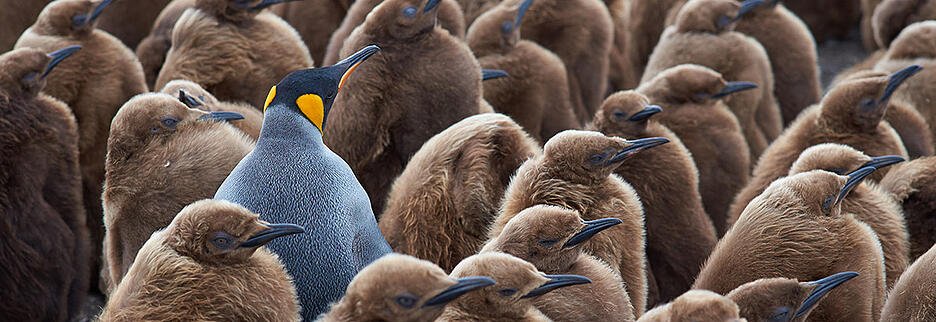 Simple but Powerful AD Paradigm
DN2 (Bergman, Cohen, Hoshen, 20’) proposed to detect anomalies by:
Each train image: extract deep representations using foundation model
Test image: compute kNN representation distance to training set
Large kNN distance - anomaly
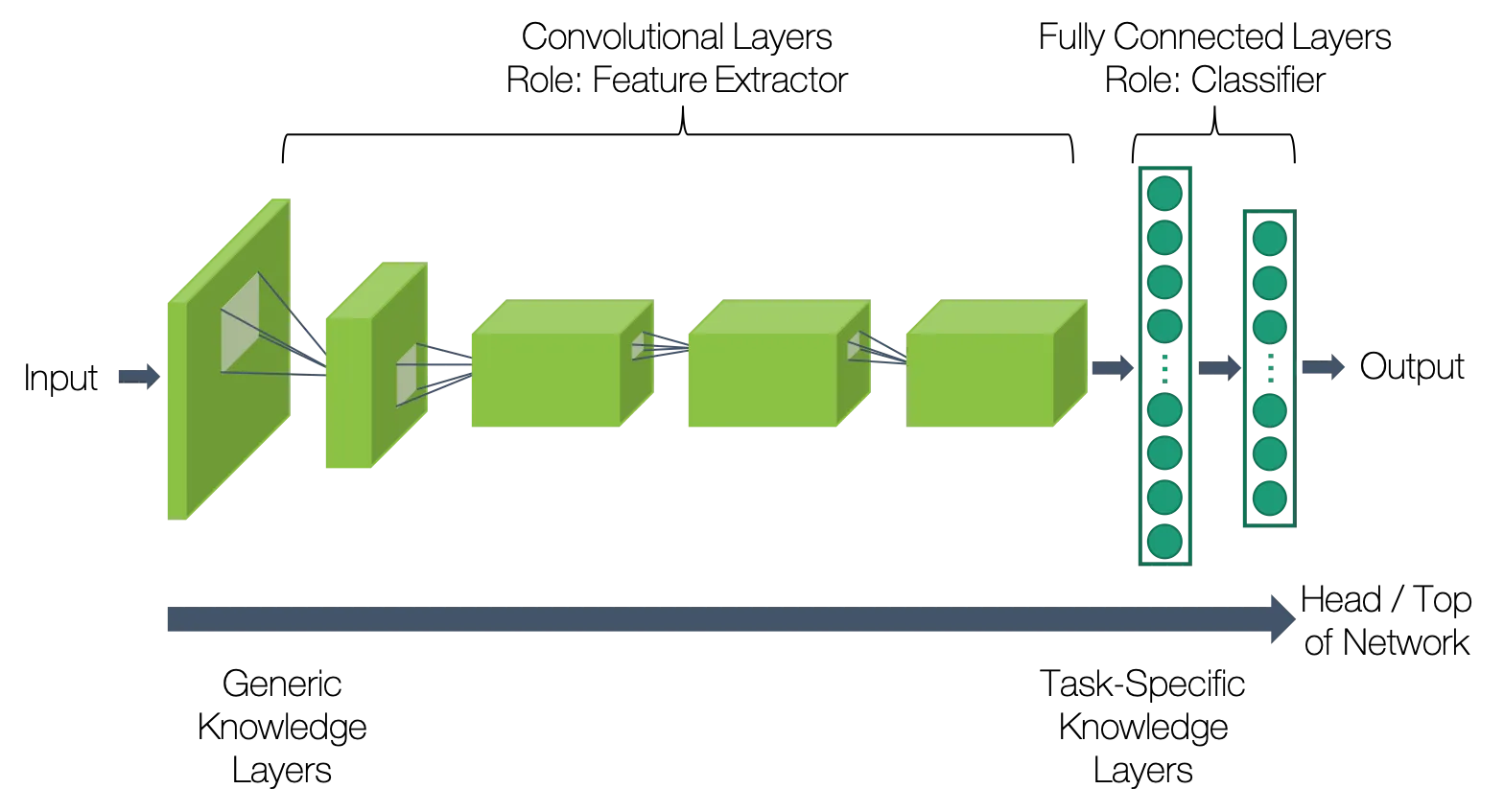 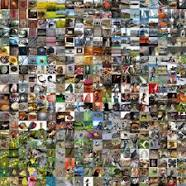 ‹#›
Segmentation-Based Anomaly Detection
Two-stage approach for cases where anomalies are localized:
For each patch – detect if normal or anomalous
If any patch is anomalous – image declared anomalous
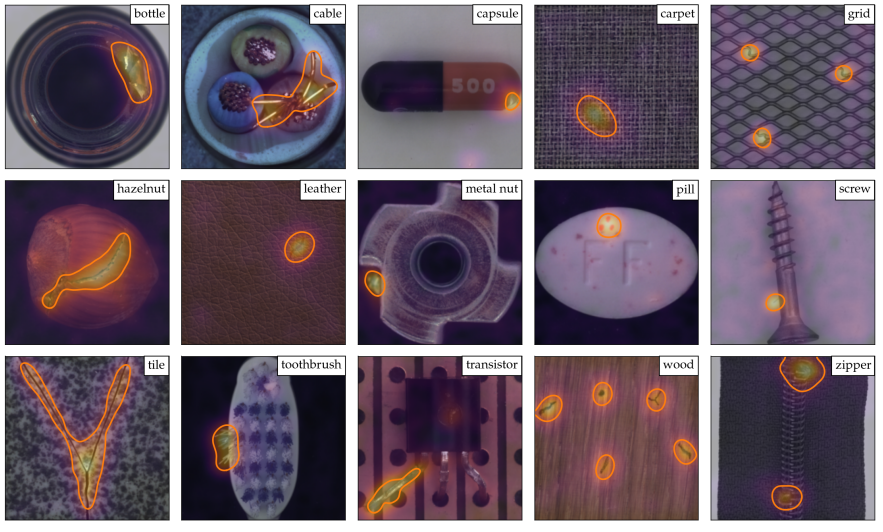 Roth, Karsten, et al. "Towards total recall in industrial anomaly detection." Proceedings of the IEEE/CVF Conference on Computer Vision and Pattern Recognition. 2022.
‹#›
Logical Anomalies: Anomalous Combination of Normal Elements
Past: Anomalous Elements
Present: Anomalous Combination of Normal Elements
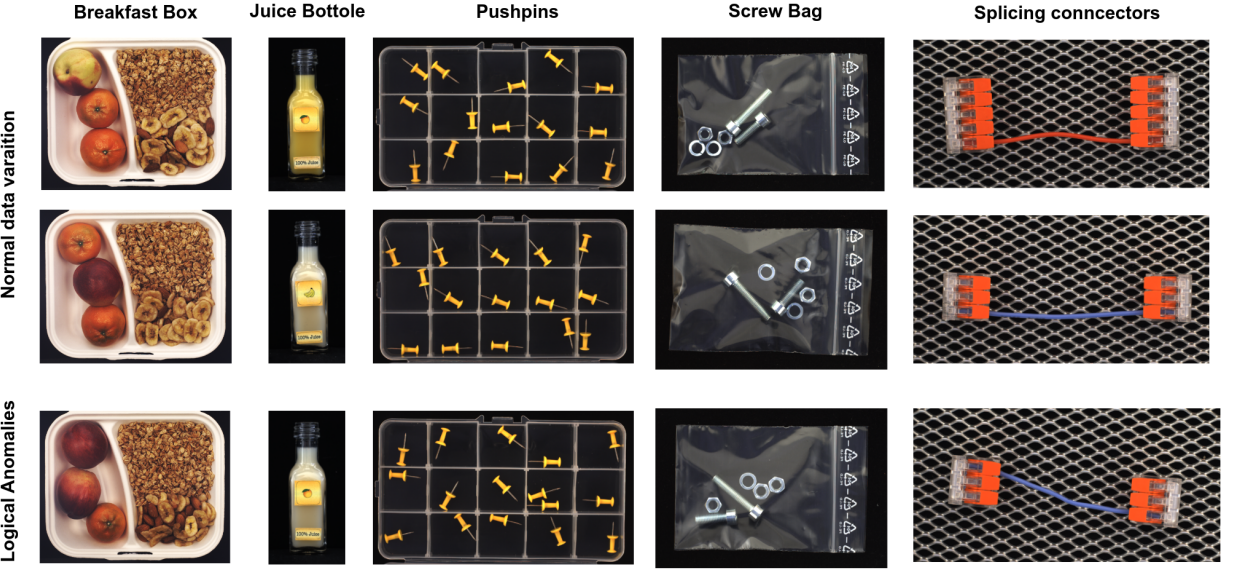 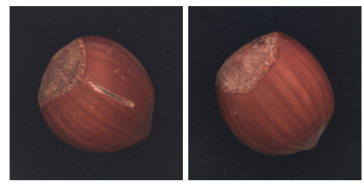 Bergmann, Paul, et al. "Beyond dents and scratches: Logical constraints in unsupervised anomaly detection and localization." International Journal of Computer Vision 130.4 (2022): 947-969.
‹#›
Logical Anomalies - Example
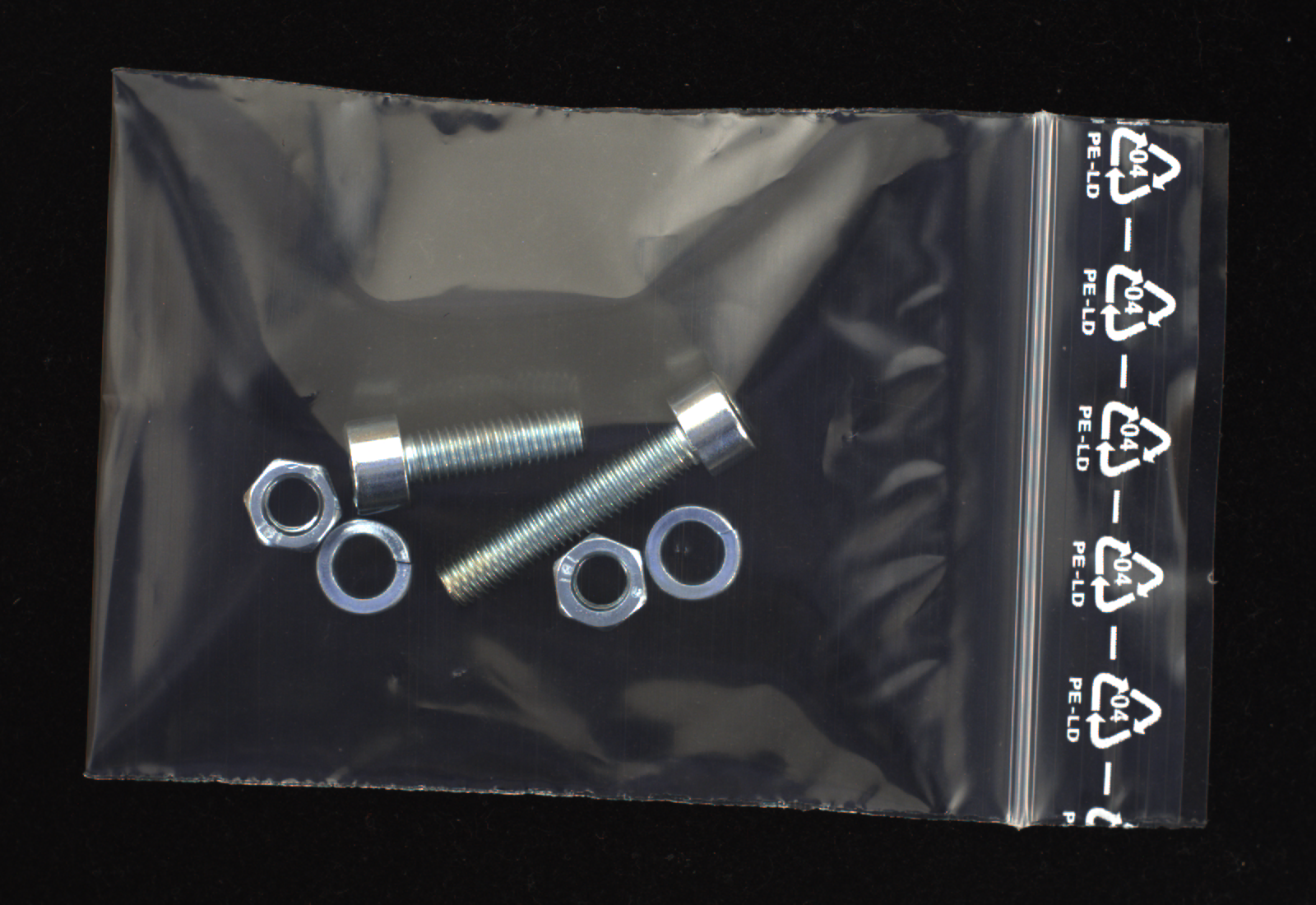 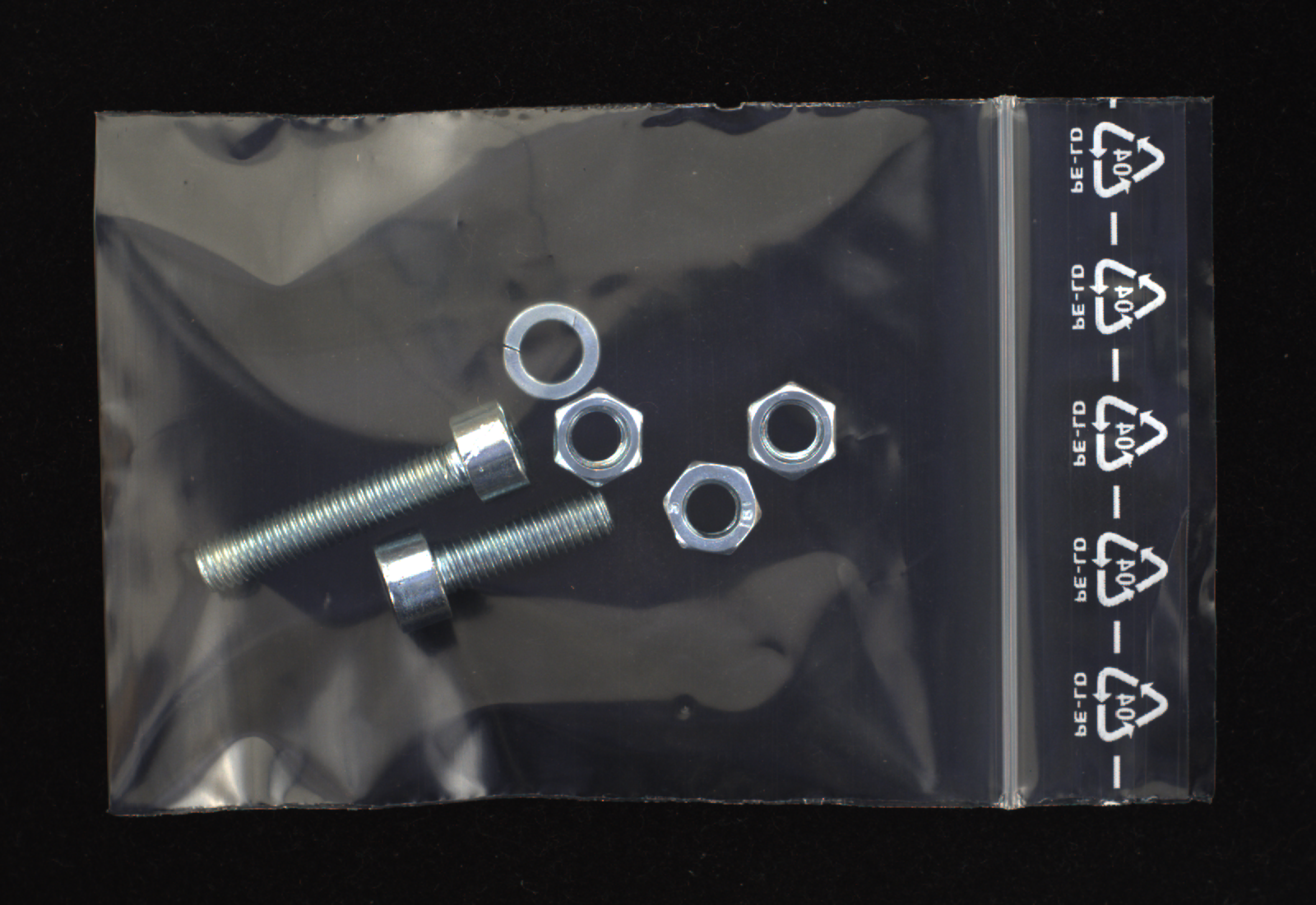 Normal sample                                                                  Anomalous sample
‹#›
Anomaly Detection for Sets
Each sample represented as a set of local elements
Represent the distribution of elements, but not their order
Detect anomalies using density estimation of set descriptors
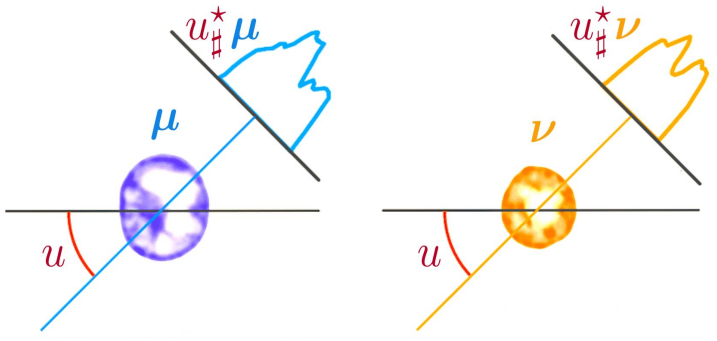 Nadjahi, Kimia. Sliced-Wasserstein distance for large-scale machine learning: theory, methodology and extensions. Diss. Institut polytechnique de Paris, 2021.
‹#›
Naive Solution: Average Pooling
Preliminary idea for set feature: average of element features
Good: when average is enough to separate distributions
Bad: for more fine-grained differences


Need a more powerful two-sample metric!
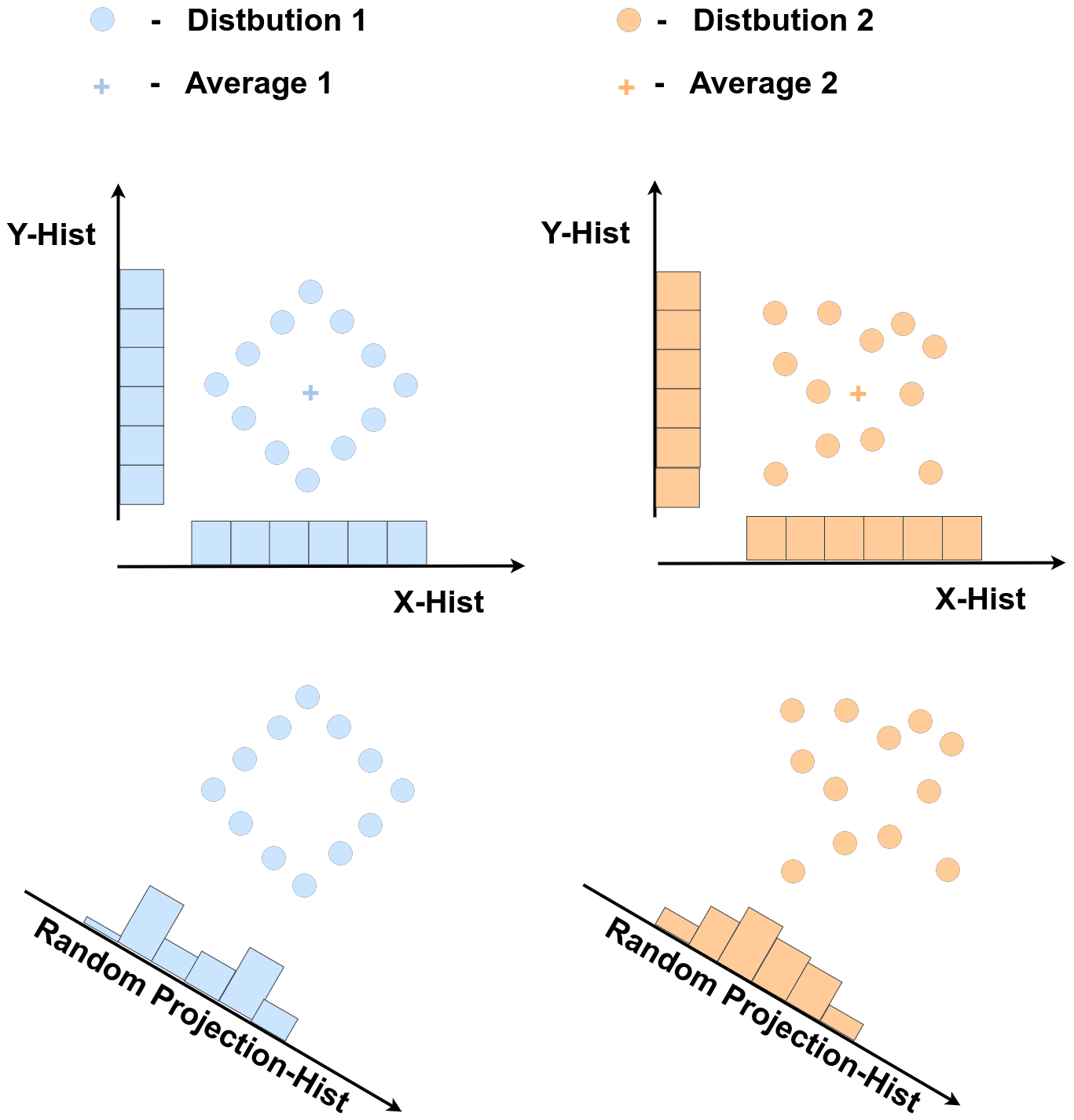 ‹#›
Modeling Higher Moments: Projection Features
Set distance calculation:
Algorithm:
Generate a random vector P
Project features of all elements on P

For each image, compute histogram of projected values
Repeat the above for ~500 projections
For each image, concatenate all histograms
Anomaly scoring: kNN on histogram features

(Modified version of Sliced Wasserstein Distance)
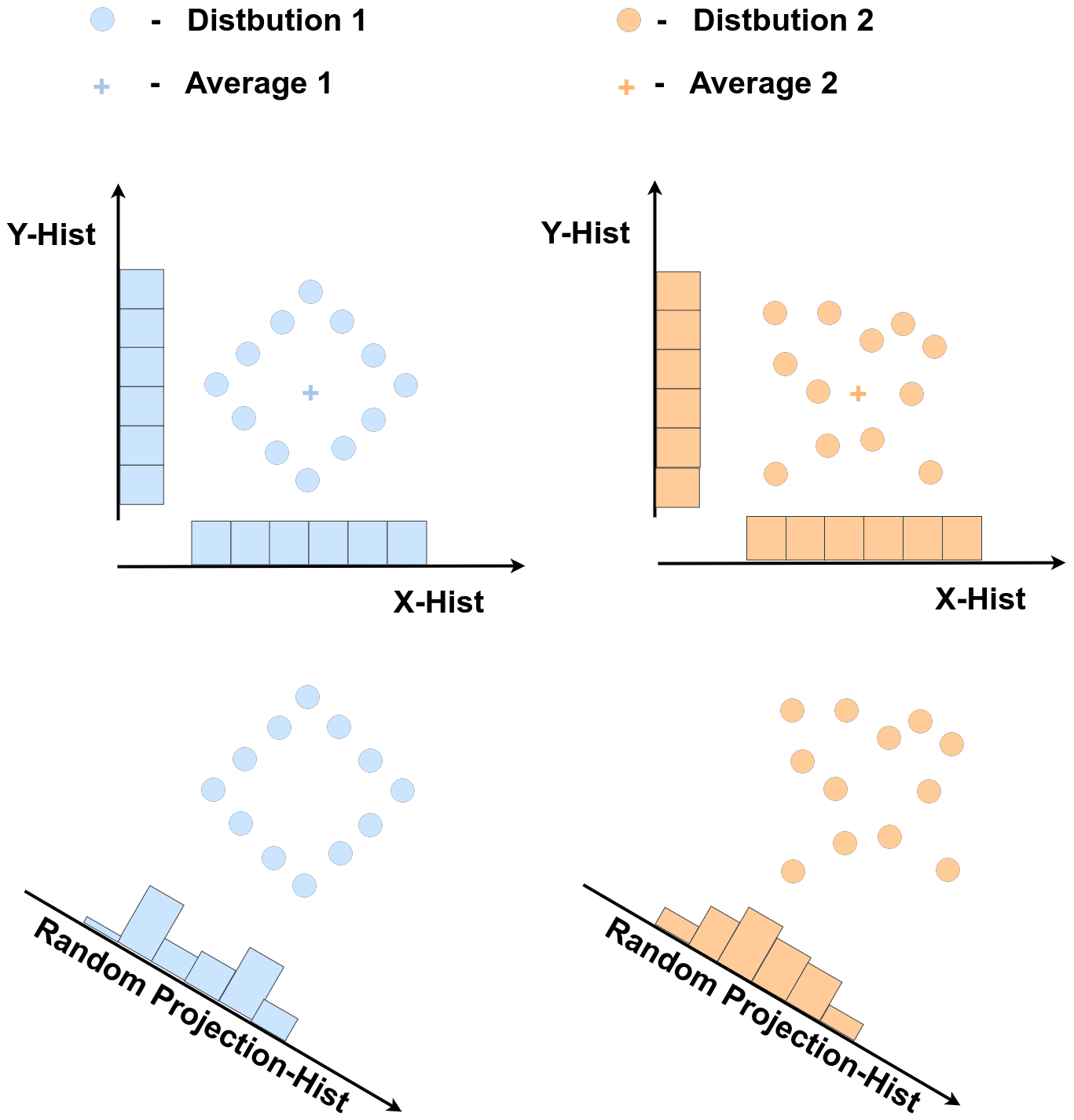 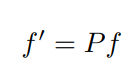 ‹#›
Element Descriptors: Images
Embed each patch using a pretrained ResNet (dense features, multiple blocks)
Image: set of patch embeddings
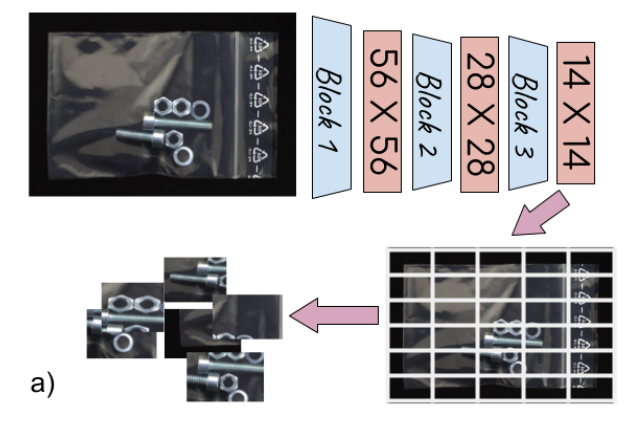 ‹#›
Evaluation on MVTec-LOCO
SoTA performance
Complementary strength with GCAD: Locality vs. Set
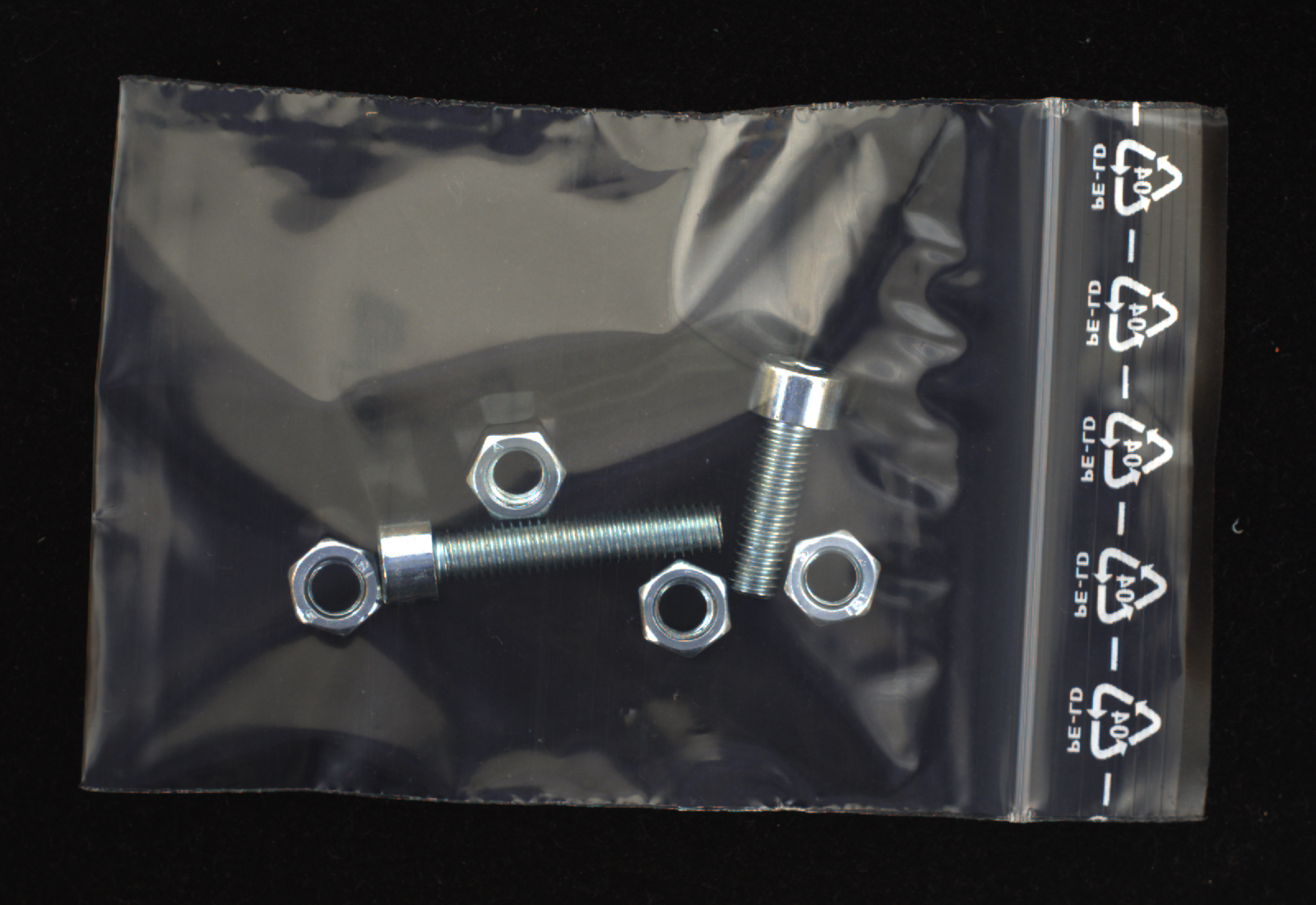 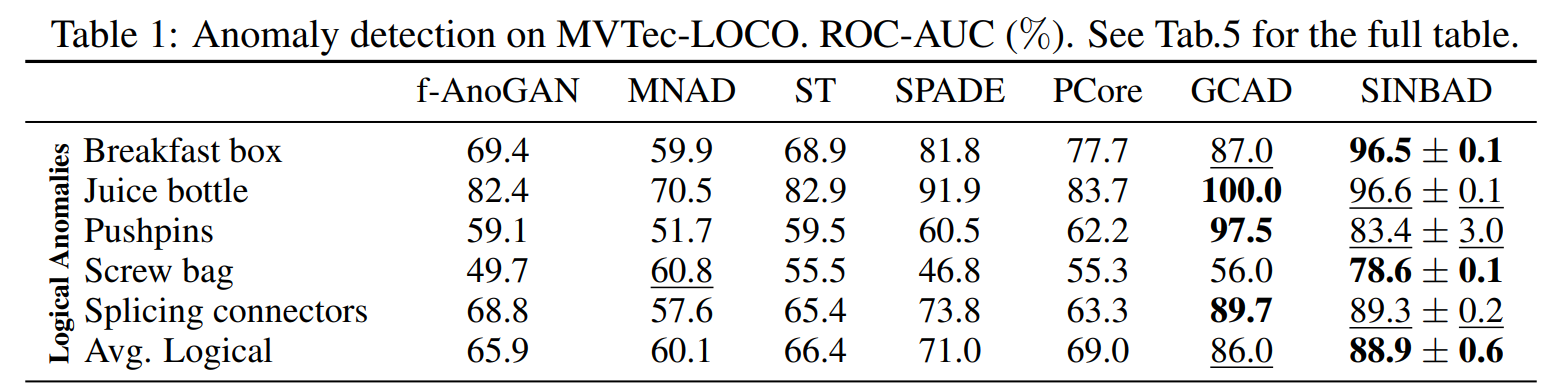 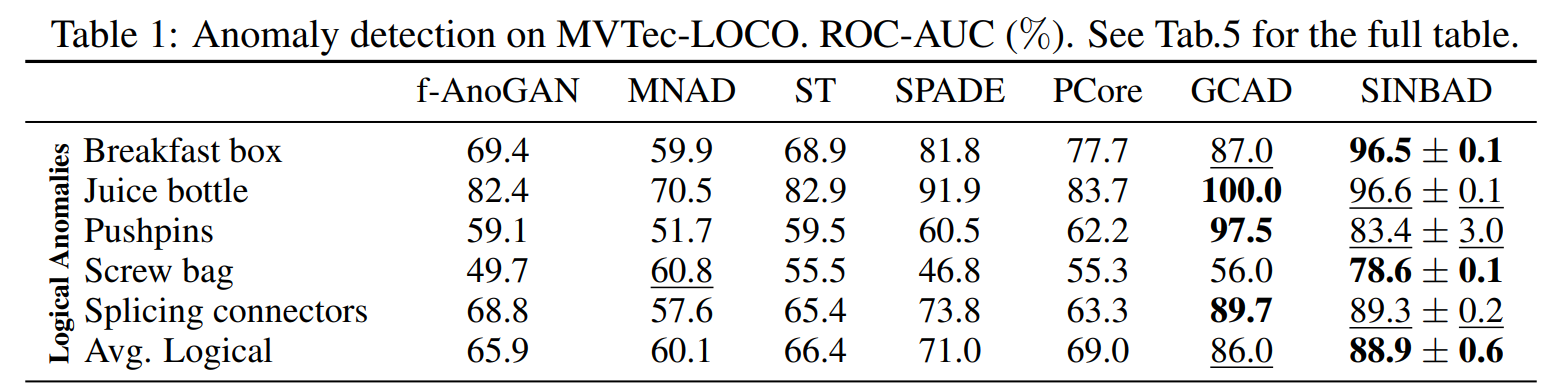 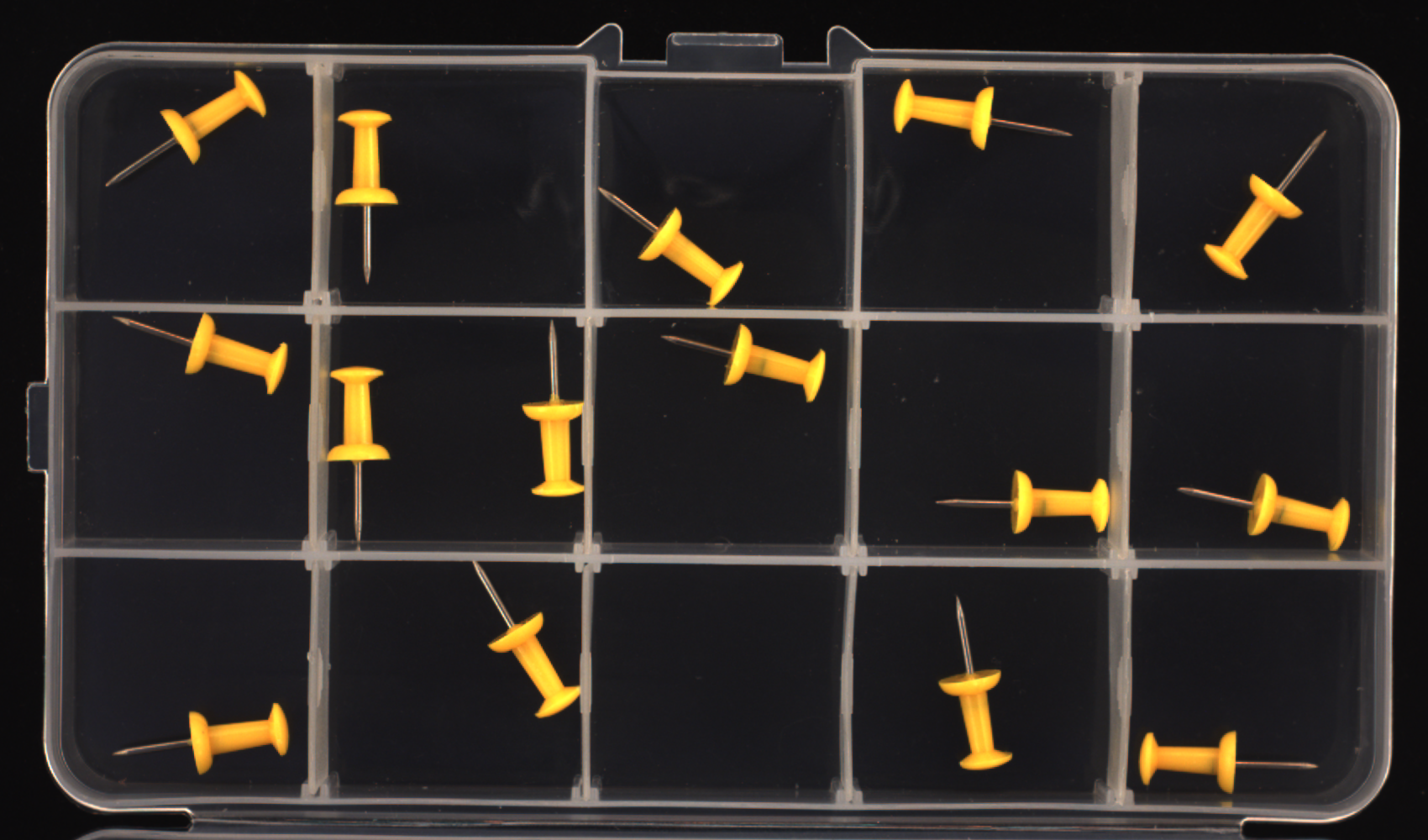 Bergmann, Paul, et al. "Beyond dents and scratches: Logical constraints in unsupervised anomaly detection and localization." International Journal of Computer Vision 130.4 (2022): 947-969.
‹#›
Element Descriptors: Series-level Time series AD
Detecting anomalous time-series - global rather than local anomalies
Each time-location is an element
Descriptors: pyramid of neighboring points
No deep learning
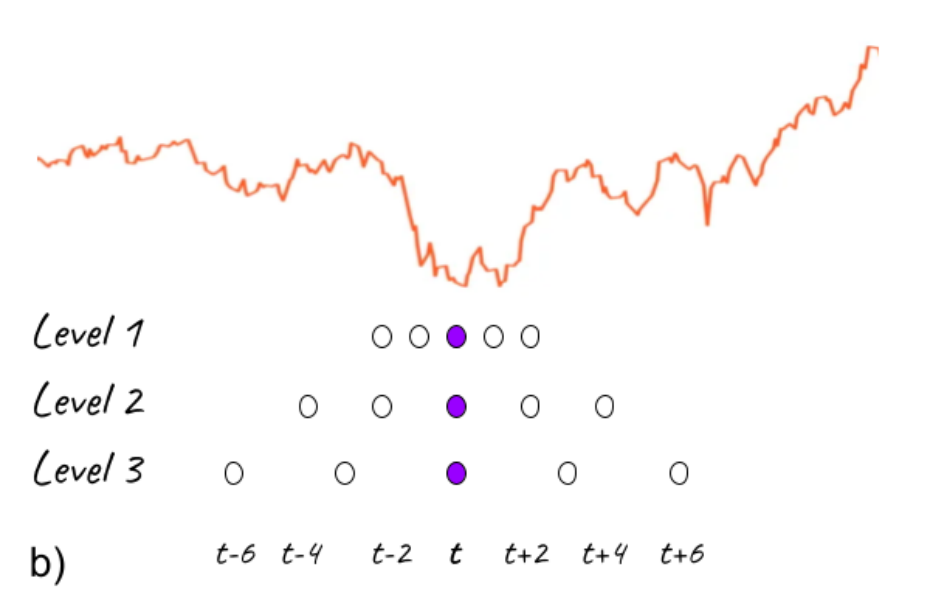 ‹#›
Series-level Time series AD: Results
SoTA results
Our shallow method outperforms DL methods
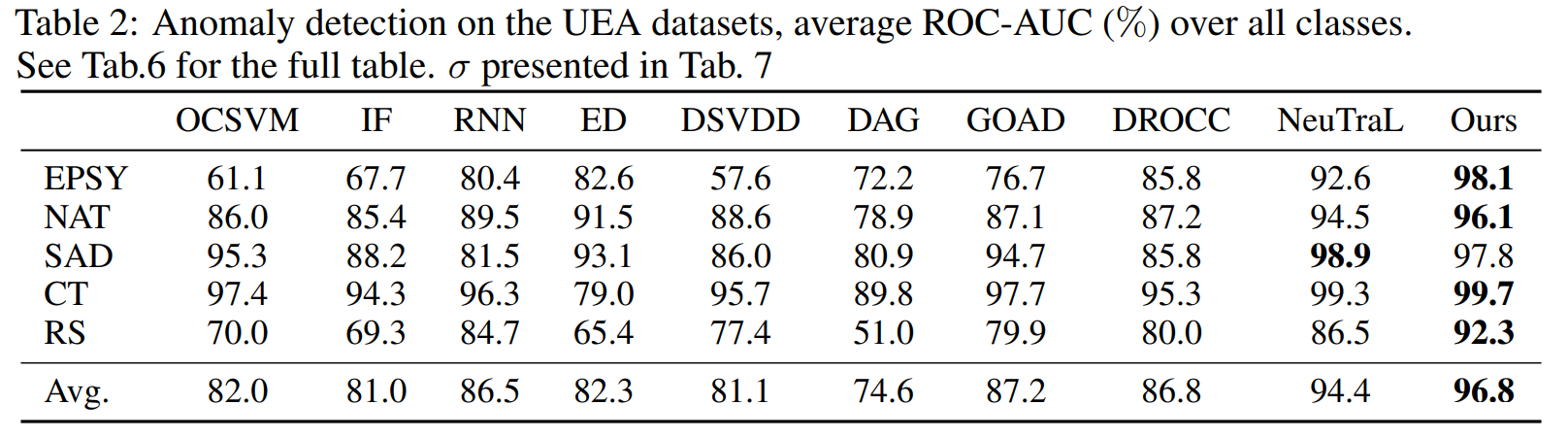 ‹#›
Summary
Set representation is key for logical anomaly detection

Complementary strengths with distillation based approaches

Works for both images and time-series
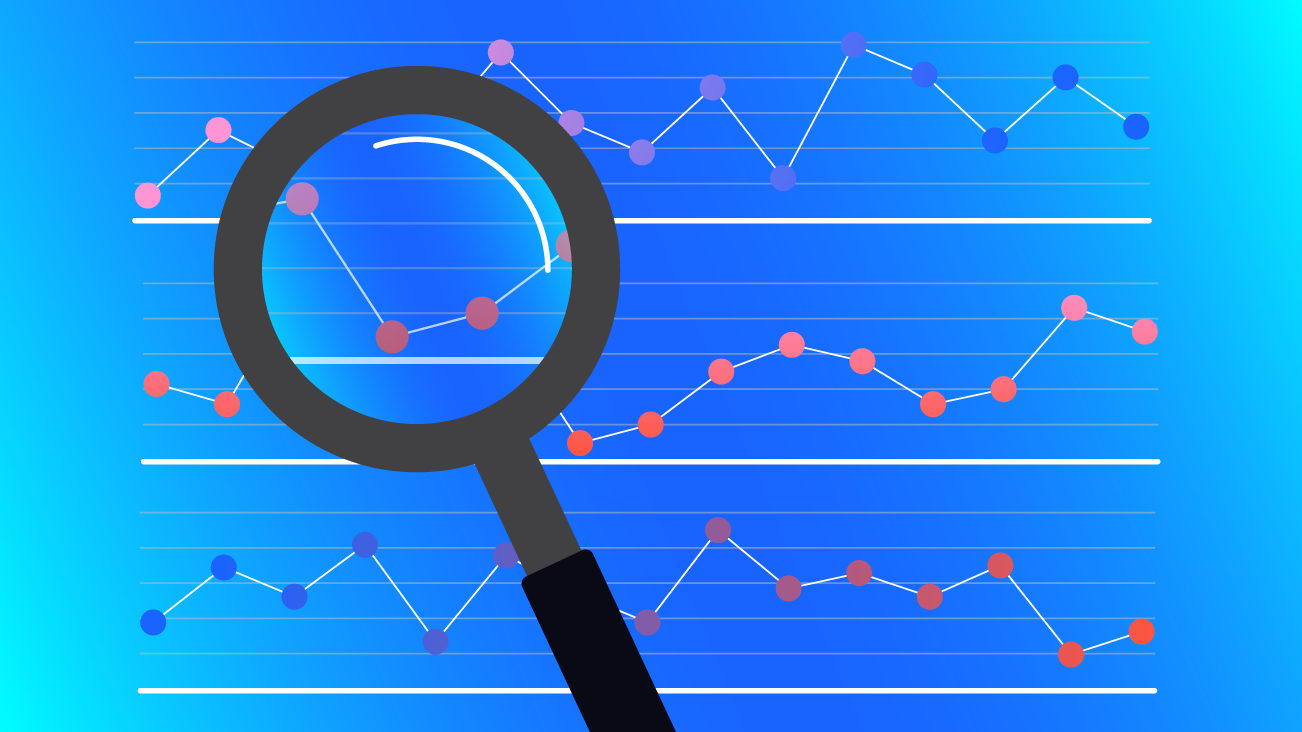 ‹#›